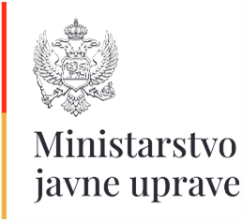 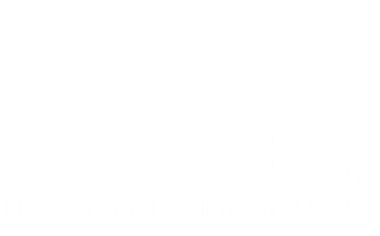 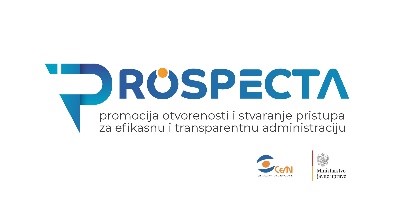 Ispitivanje javnog
mnjenja
Stavovi građana/ki o radu javne uprave



Septembar 2024.
CAPI, 1000 ispitanika
O PROJEKTU PROSPECTA
Projekat PROSPECTA: Promocija Otvorenosti i Stvaranje Pristupa za Efikasnu i Transparentnu Administraciju, predstavlja inovativan pristup za davanje doprinosa za unaprjeđenje otvorenosti javne uprave i dosljednje primjene Zakona o slobodnom prostupu informacijama.
Ovaj projekat ima za cilj da unaprijedi kapacitete državne uprave i opšte zajednice za efikasniju primjenu Zakona o slobodnom pristupu informacijama. Kroz seriju aktivnosti, projekat će doprinijeti većoj transparentnosti, efikasnosti i odgovornosti organa vlasti, kao i osnaživanju građana da ostvaruju svoje pravo na pristup informacijama. Fokusirajući se na primjenu Zakona o slobodnom pristupu informacijama (ZSPI), projekat će istraživati trenutno stanje, jačati kapacitete državnih službenika i građana te promovisati važnost otvorenih podataka.
Projekat se realizuje u tri faze, i to: 
1. Istraživanje
2. Jačanje kapaciteta državnih službenika i namještenika
3. Jačanje kapaciteta korisnika Zakona o SPI
Projekom su planirana tri istraživanja. 
Istraživanje među opštom zajednicom. Cilj ove aktivnosti je dublje razumijevanje stavova, percepcija i iskustava opšte populacije u vezi sa transparentnošću javne uprave i primjenom Zakona o slobodnom pristupu informacijama (ZSPI). Istraživanje među opštom zajednicom ima za cilj sagledavanje koliko su građani upoznati sa svojim pravima na pristup informacijama, kako percipiraju trenutno stanje transparentnosti i u kojoj mjeri koriste dostupne resurse i servise.
Planirano istraživanje je realizovano na uzorku od 1000 ispitanika, CAPI metodom, na reprezenativnom uzorku ponoljetnih građana Crne Gore.
Drugo istraživanje realizovano je među najmanje 200 državnih službenika i namještenika iz 20 institucija. Cilj ove aktivnosti je dublje istražiti stavove, percepcije i iskustva državnih službenika i namještenika u vezi sa transparentnošću i primjenom Zakona o slobodnom pristupu informacijama (ZSPI). Istraživanje među ovom ciljnom grupom ima za svrhu razumijevanje koliko su zaposleni u javnoj upravi informisani o svojim obavezama i pravima prema ZSPI, kako doživljavaju trenutno stanje primjene ZSPI i kakva su njihova iskustva u praksi.
Treće istraživanje realizovano je među 20 državnih institucija. Ova aktivnost ima za cilj prikupiti relevantne podatke o broju zahtjeva za slobodan pristup informacijama, broju žalbi na donesena rješenja od strane organa državne uprave, kao i udjelu poništenih odluka organa vlasti od strane Agencije za zaštitu ličnih podataka i slobodan pristup informacijama u odnosu na ukupan broj žalbi. Putem ovog istraživanja, projektni tim će dublje razumjeti proces rada i izazove sa kojima se suočavaju organi državne uprave u vezi sa slobodnim pristupom informacijama. 
Sprovođenjem ova tri istraživanja, projektni tim stiče dublje razumijevanje stavova, percepcija i iskustava građana, državnih službenika i organa državne uprave u vezi sa transparentnošću, primjenom Zakona o slobodnom pristupu informacijama i korišćenjem portala otvorenih podataka. Ovi podaci omogućuju identifikaciju ključnih oblasti koje zahtijevaju unapređenje i formulisanje preciznih preporuka za jačanje transparentnosti, efikasnosti i odgovornosti u javnoj upravi. Na osnovu analize rezultata, biće izdvojene preporuke koje će biti predstavljene na okruglom stolu "Otvorenost javne uprave, prostor za unapređenje", čime će se omogućiti dijalog i saradnja sa predstavnicima civilnog sektora i javne uprave kako bi se zajednički radilo na unapređenju primjene Zakona o slobodnom pristupu informacijama i otvorenosti javne uprave. Rezultati sva tri istraživanja biće predstavljeni integrisano kao cjelina za ovaj projekat.
Demokratija i transparentnost
ALLPPT Layout Clean Text Slide for your Presentation
Građani/ke Crne Gore gotovo u potpunosti saglasni da transparentnost državnih institucija doprinosi očuvanju demokratije, većoj odgovornosti službenika kao i veće povjerenje birača u državne institucije.
U kojoj mjeri se slažete sa sledećim tvrdnjama?
Skala 1-5
n=1000
Redovno objavljivanje finansijskih izvještaja (45,5%) je ključna mjera za povećanje transparentnosti. U isto vrijeme, svaki četvrti građanin/ka smatra da je najvažnije objavljivanje ugovora i javnih nabavki.
Koju od sljedećih mjera transparentnosti Vlade smatrate najvažnijom?
Redovno objavljivanje finansijskih izvještaja
27,4%
Objavljivanje državnih ugovora i javnih nabavki
45,5%
21,8%
Dostupne javne evidencije
4,7%
Slobodan pristup informacijama
0,6%
Otvoreni budžetski procesi
n=1000
Većina građana/ki smatra da je državna uprava „donekle“ transparentna (87%) u svom radu.
Gotovo 2/3 građana/ki su stava da je državna uprava nedovoljno transparentna po pitanju donošenja odluka, pristupa informacijama te trošenju budžetskih sredstava. Svaki treći građanin ima nešto pozitivnije mišljenje.
Uopšteno govoreći, kako biste ocijenili transparentnost državne uprave u Crnoj Gori?
A kako biste ocijenili transparentnost državne uprave u pogledu..
61,2%
62,32%
62%
n=1000
Gotovo svaki građanin/ka navodi da Vlada i Ministarstvo javne uprave samo „donekle“ rade na unapređenju transparentnosti
U kojoj mjeri Vlada i Ministarstvo javne uprave rade na unapređenju transparentnosti rada državnih organa?
Iako građani/ke navode da povremeno (90%) koriste internet stranice organa javne uprave dominantno smatraju da iste „donekle“ sadrže sve potrebne informacije. Internet stranice nijesu prilagođene građanima/kama jer nijesu u dovoljnoj mjeri razvijene (62%) kao ni lako dostupne (66%) ali ni jednostavne za korišćenje (65%).
Koliko često koristite zvanične internet stranice ili portale organa javne uprave kako biste dobili informacije o njihovom radu?
Prema Vašem mišljenju, u kojoj mjeri internet stranice organa državne uprave sadrže sve potrebne informacije?
Prema Vašem mišljenju, u kojoj mjeri su elektronski servisi javne uprave
n=1000
Da se zahtjevi sporo rješavaju smatra 70% građana/ki dok njih 75% smatra da je nedostupnost informacija u radu javne uprave veliki problem.
Prema Vašem mišljenju, u kojoj mjeri sljedeće pojave predstavljaju problem javne uprave:
n=1000
ZAKON O SLOBODNOM
PRISTUPU INFORMACIJAMA
Građani/ke navode da su čuli za Zakon o slobodnom pristupu informacijama (83%) međutim o istom su većinom malo/djelimično (91%) ili uglavnom nijesu upoznati.
U kojoj mjeri biste rekli da ste upoznati sa mehanizmima i procedurama za pristup informacijama koje propisuje Zakon o slobodnom pristupu informacijama?
Da li ste čuli za Zakon o slobodnom pristupu informacijama?
Ako DA
n=830
n=1000
Većinom navode da nijesu tražili informacije u posjedu državnih organa (90%) a kao ključni razlog ističu da nijesu imali potrebu za istim (69%). Ipak, svaki 5-ti građanin/ka to nijesu učinili jer smatraju da državni organi odugovlače sa dostavljanjem informacija.
Da li ste nekada tražili informacije koje se nalaze u posjedu državnih organa posredstvom Zakona o slobodnom pristupu informacijama?
01
4,9%
68,7%
20,0%
6,4%
Nikad nijesam imao/la potrebu za tim
Državni organi odugovlače 
sa dostavljanjem 
informacija	

.
Nisam čuo/la da postoji ta mogućnost
Procedura podnošenja zahtjeva je komplikovana
02
04
n=1000
03
n=905
Građani Crne Gore koji su su tražili informacije
UGLAVNOM POZITIVNO 100%
DJELIMIČNO UPOZNATI – 100%
Nema odbijenih zahtjeva
Prema Vašem mišljenju, u kojoj mjeri se mehanizmi slobodnog pristupa informacijama zloupotrebljavaju od strane podnosilaca zahtjeva?
Kako biste ocijenili Vaše iskustvo sa javnom upravom u pogledu rješavanja po pitanju Vašeg zahtjeva za slobodan pristup informacijama?
Ovi podaci pokazuju, iz ugla građana/ki, da je javna uprava efikasna u ispunjavanju zakonskih obaveza i da korisnici imaju pozitivno iskustvo sa procesom traženja informacija od strane javne uprave.
n=95
Građani većinom čuli za Agenciju za zaštitu ličnih podataka, međutim ističu da su do „djelimično“ upoznati sa radom Agencije te da 82% ima određenu dozu povjerenja u njen rad (79,4%).
U kojoj mjeri biste rekli da ste upoznati sa radom Agencije?
Da li ste čuli za Agenciju za zaštitu ličnih podataka i slobodan pristup informacijama?
Koliko imate povjerenja u rad Agencije?
n=1000
HVALA!Za sva dodatna pitanja stojimo na raspolaganju.